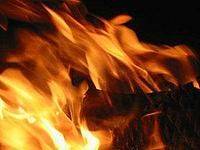 Правила поведения в чрезвычайных ситуациях
Правило №1
ЗАКРОЙТЕ ВСЕ ДВЕРИ ПО ПУТИ - ЭТИМ ВЫ ПРЕГРАДИТЕ ДОРОГУ ОГНЮ. (ЗАКРЫТАЯ ДВЕРЬ ЗАДЕРЖИВАЕТ ПОЖАР НА 15 МИНУТ.)
Правило №2
УБЕГАЯ ОТ ПОЖАРА, ПРЕДУПРЕДИТЕ О НЕМ 
ВСЕХ. (НИЧЕГО НЕ ИЩИТЕ, УХОДИТЕ СКОРЕЕ ОТ ОГНЯ.)
Правило №3
СООБЩИТЕ УЧИТЕЛЮ О ПОЖАРЕ
Правило №4
ЭВАКУИРУЙТЕСЬ!
Правило №5
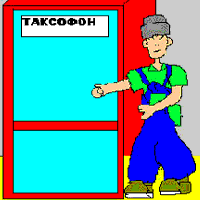 ЕСЛИ ЭТО НЕ ПРЕДСТАВЛЯЕТ ОПАСНОСТИ, ПОЗВОНИТЕ В ПОЖАРНУЮ ОХРАНУ ИЗ ШКОЛЫ ИЛИ ИЗ БЛИЖАЙШЕГО ТАКСОФОНА: НАБЕРИТЕ 01, И ЧЕТКО СООБЩИТЕ АДРЕС ШКОЛЫ.
Правило №6
НЕ ВХОДИТЕ НАЗАД – 
                           ВЫ МОЖЕТЕ 
                                СГОРЕТЬ ПО                
                                        ПУТИ!
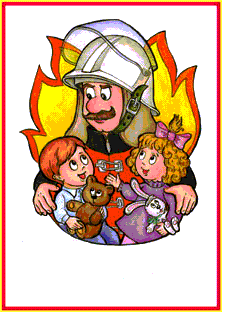 Речевое оповещение
При аварии на АЭС: 
«Внимание! Говорит штаб гражданской обороны района. Граждане! Произошла авария на атомной электростанции. В районе поселка Леоново ожидается выпадение радиоактивных веществ. Населению поселка находиться в жилых домах. Провести герметизацию помещений и подготовиться к эвакуации. В дальнейшем действовать в соответствии с указаниями штаба ГО».
Речевое оповещение
При аварии на химическом объекте содержание информации может быть следующим: 
«Внимание! Говорит штаб гражданской обороны города. Граждане! Произошла авария на комбинате с выбросом сильнодействующего ядовитого вещества - аммиака. Облако зараженного воздуха распространяется в направлении поселка Леоново. Населению улиц  Почтовая, Кооперативная находиться в зданиях. Провести герметизацию своих жилищ.
Населению улиц Погодаева, Трактовая, Садовая немедленно покинуть жилые дома, учреждения, учебные заведения и выйти в район реки Селот ь. В дальнейшем действовать в соответствии с нашими указаниями».
При эвакуации необходимо взять с собой:
деньги, ценные вещи, документы (свидетельства о рождении, браке, паспорт, военный билет, трудовую книжку или пенсионное удостоверение, диплом (аттестат) об окончании учебного заведения);
одежду (плащ, спортивный костюм, теплые вещи, два комплекта нижнего белья);
обувь, предпочтительнее резиновую или на резиновой основе;
постельные принадлежности;
медикаменты;
индивидуальные средства защиты;
продукты питания на 2-3 суток (консервы, сухари, концентраты, воду);
кружку, чашку, ложку, нож, спички, карманный фонарь, иголку и нитки;
средства гигиены.
Так что же такое ТЕРРОРИЗМ?
ТЕРРОРИЗМ (от латинского TERROR - страх, ужас). 
 Терроризм превратился в одну из наиболее 
опасных по своим масштабам,
 непредсказуемости и последствиям 
общественно - политических проблем. 
Сегодня терроризм - это не только диверсанты-одиночки,
 угонщики самолетов 
и шахиды-камикадзе. Современный терроризм – 
это мощные разветвленные
 и хорошо организованные структуры.
В настоящее время в мире насчитывается 
около 500 нелегальных террористических организаций.
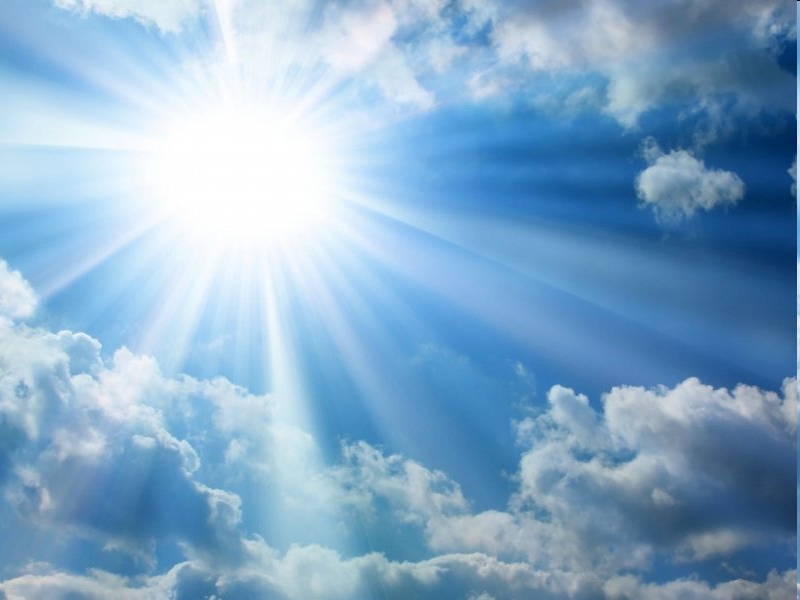 Как вести себя ,став заложником террористов
при нахождении под контролем террористов:
 при захвате возьмите себя в руки, не паникуйте, разговаривайте спокойным голосом;
 постарайтесь определить своё местонахождение(место заточения);
 стойко переносите лишения и унижения;
 не ведите себя вызывающе, не смотрите прямо в глаза террористу;
 при необходимости выполняйте требования террористов, не противоречьте им;
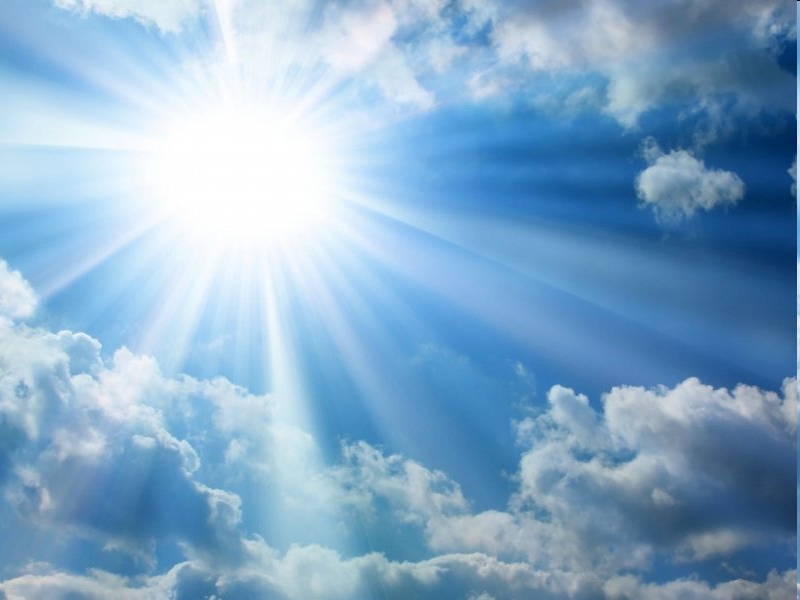 Как вести себя ,став заложником террористов
спрашивайте разрешение на совершение своих действий (сесть, встать, попить и т.д.);
 не бойтесь обращаться с просьбами, жалобами на здоровье;
 отгоняйте от себя чувство отчаяния, безысходности. Думайте о приятных вещах;
 принимайте любую пищу, даже если она Вам не нравится;
 найдите себе какое-либо занятие - физические упражнения, чтение, размышления;
 запомните как можно больше информации о террористах;
 если возникла мысль о побеге, не делайте этого при отсутствии полной уверенности в успехе.
При проведении операции по освобождению:
лечь на пол лицом вниз, голову закрыть руками, не двигайтесь;
при использовании спецслужбами газа защитите органы дыхания простейшими средствами защиты (шарф, платок), смоченными любой жидкостью;
нельзя бежать навстречу сотрудникам спецслужб или убегать от них, т.к. они могут принять бегущего за террориста;
по возможности держитесь подальше от проемов окон, дверей.
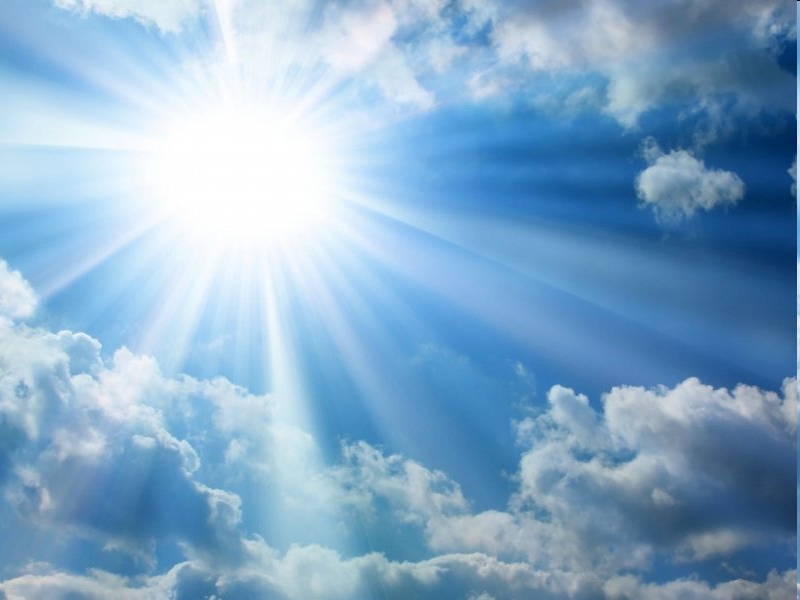 Помните! 
Безысходных ситуаций нет! 
Помощь придёт! 
Верьте в спасение!